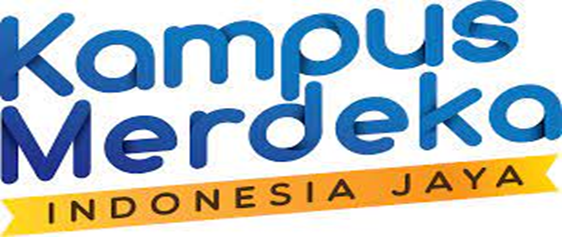 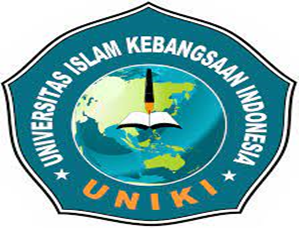 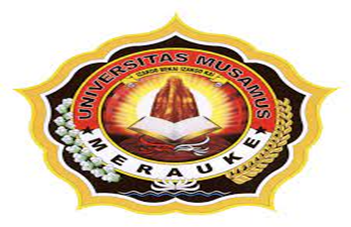 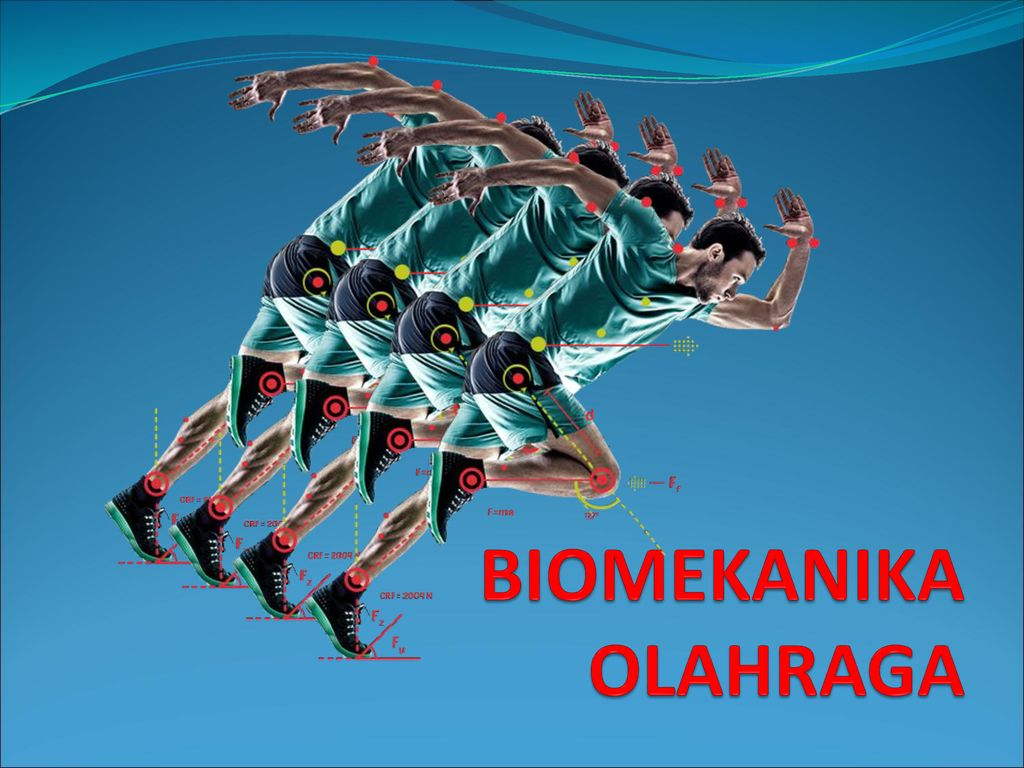 Dedi Saputra, S.Pd., M.Pd
PERTEMUAN IIIKECEPATAN, AKSELERASI DAN KELAJUAN (VELOCITY)
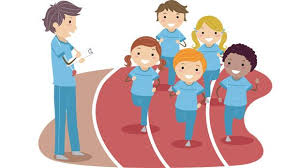 Kecepatan, Akselerasi dan Kelajuan 
Dalam menggambarkan kedua pelompat bungee di atas, dapat dipelajari akselerasi ketika mereka jatuh ke bumi. Pemahaman terhadapperbedaan antara kecepatan dan akselerasi, dan kemudian berkenalan dengan istilah kelajuan—suatu istilah akan sering ditemukan dalam bahan pelatihan ini. Guru akan dapat menghitung kecepatan lari seorang sprinter. Contoh: Jika seorang sprinter berlari sepanjang 100 m dalam 10 detik, kita tahu bahwa atlet itu telah berlari menempuh jarak (100 m) dalam aktu tertentu (10 detik). Dari informasi ini Anda dapat menggunakan istilah rata-rata kecepatan, yaitu 35 km/jam atau 10.9 yard per detik. 35 km/jam adalah kecepatan rata-rata lari sepanjang 100 m.
Daya Tarik Bumi Mempengaruhi Penampilan
Pada bagian awal dari dari bahasan ini, kita coba mendiskusikan bagaimana daya tarik bumi mempunyai pengaruh yang berbeda-beda. Bagaimana perbedaan daya tarik bumi ini mempengaruhi penampilan olahraga? Atlet yang bertanding di Olimpiade 1968 yang berlangsung di Mexico City, di mana tempatnya merupakan dataran tinggi dan dekat ke khatulistiwa, pasti akan mengalami tarikan bumi yang lebih ringan daripada atlet yang bertanding di Olimpiade 1952 yang berlangsung di Helsinki atau Olimpiade 1980 di Moskow.
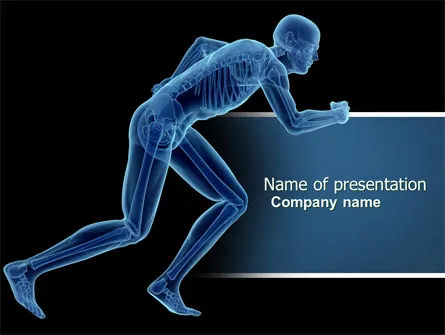 Titik Berat Tubuh
Tarikan gravitasi bumi merupakan salah satu daya penentang terbesar yang ditemui para atlet. Untuk melayang di udara setinggi mungkin, memelihara keseimbangan tubuh, melempar jauh, semuanya memerlukan pemahaman tentang bagaimana daya tarik ini bekerja. Daya tarik bumi menarik tubuh atlet dengan berfokus pada titik berat tubuhnya.
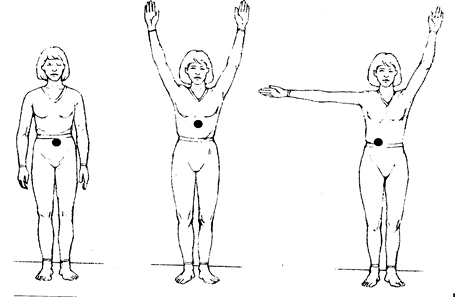 Berat Tubuh
Seorang atlet yang sedang melayang di udara memiliki titik berat yang sama seperti atlet yang sedang kontak dengan bumi. Gerak tubuh di udara memposisikan kembali titik berat relatif ke gerak tubuh atlet seperti sedang berada di bumi. Di bumi, atlet cenderung melupakan tarikan bumi, sampai ia jatuh kembali ke bumi. Di udara pengaruh tarikan bumi sungguh nyata. Seorang pelompat indah yang menolak ke atas dari papan lompat segera diperlambat oleh tarikan bumi ketika naik dan dipercepat pada saat turun. Seperti dapat diamati, tarikan bumi dalam memperlambat pelompat ketika naik sama besar seperti mempercepat pelompat ketika turun. Ketika seorang atlet di udara, tarikan bumi berkonsentrasi pada titik berat tubuh atlet. Tidak ada bedanya apakah atlet tersebut melakukan atau membuat posisi membulatkan tubuh atau bergerak tak terkontrol dengan gerak lengan dan kaki ke sana kemari. Menggerakkan lengan dan kaki di udara secara terus menerus memang merubah letak titik berat tubuh seperti ketika berada di darat, tetapi bumi tetap mengarahkan tarikannya pada titik berat tubuh atlet. Tarikan bumi ini juga berlaku pada benda yang tidak berubah seperti lembing atau bola. Perbedaannya hanya terletak pada bahwa atlet bisa merubah bentuknya sesuai keinginan di udara, sementara benda lain tetap dalam bentuknya.